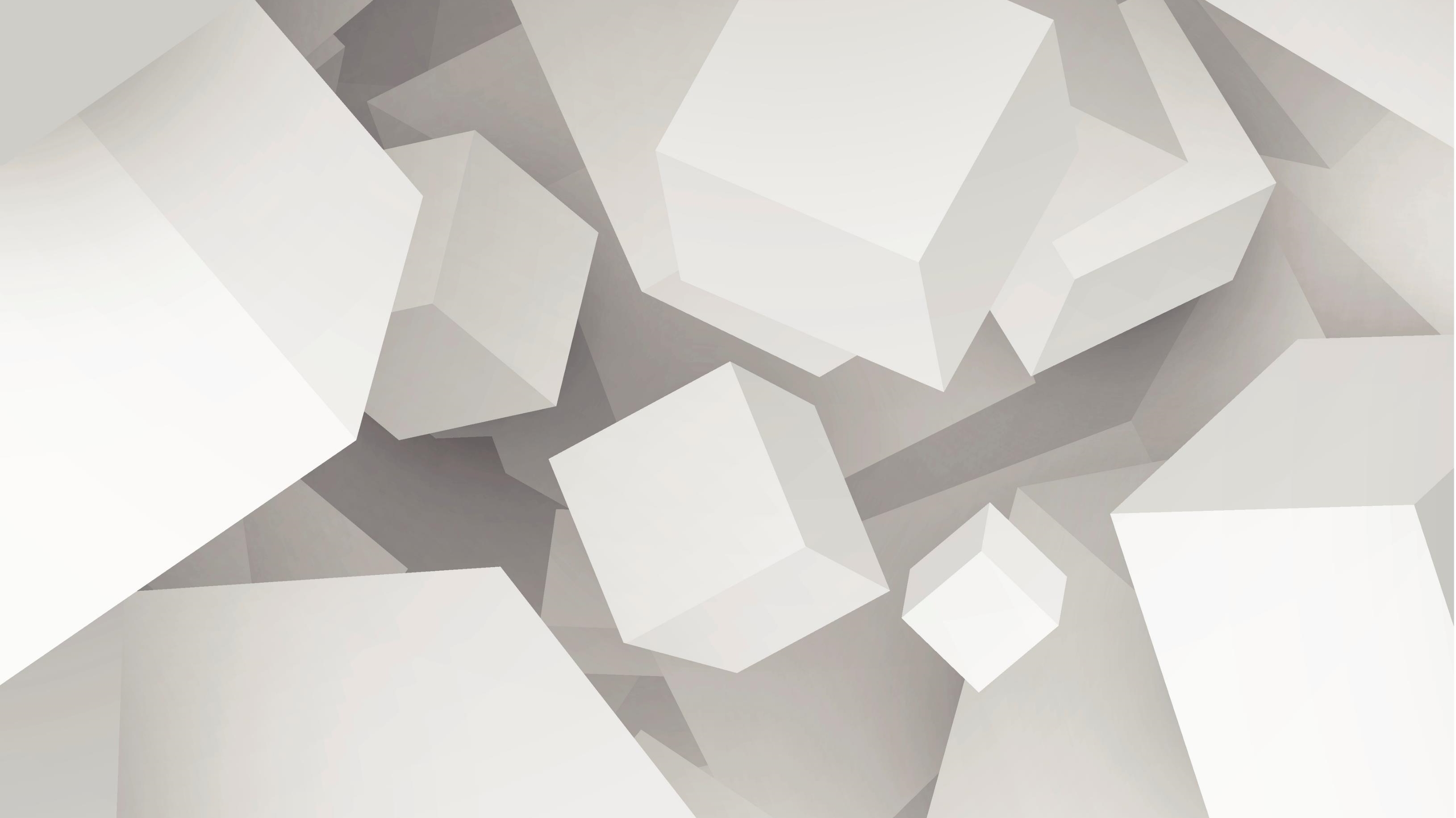 Distributional Analysis
Yuval Shem Tov[based on Tim Roughgarden’s book]
Today
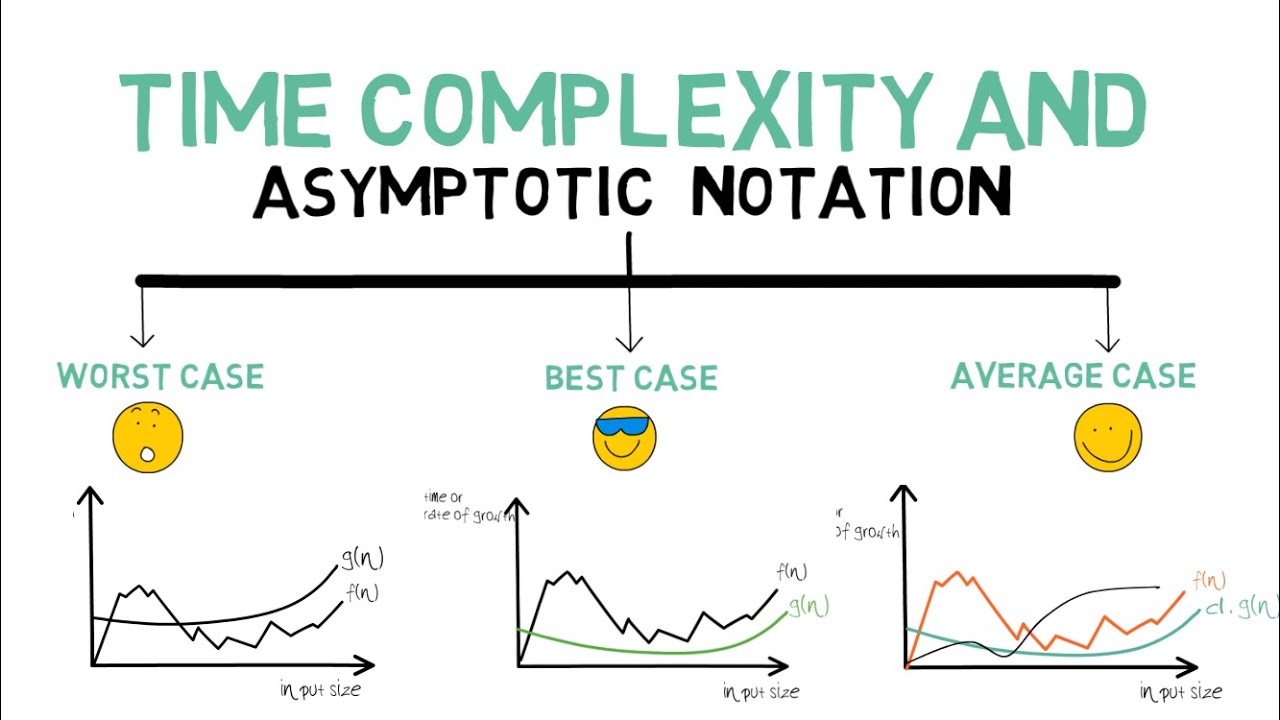 What is Distributional Analysis?
Analyze an algorithm based on its average performance over a specific probability distribution.

Standard use-cases:
Justify why bad worst-case algorithms are good in practice. 
Evaluate algorithms in practice.
New distribution-dependent algorithms can perhaps be useful more broadly.
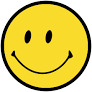 Distributional Analysis – Pros and Cons
Pros:
Better analysis for existing algorithms (given real distribution).
Gap between empirical and worst-case performance => approximate “non pathological” inputs. 
New distribution-dependent algorithms can perhaps be useful more broadly.
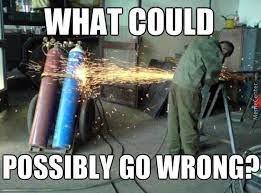 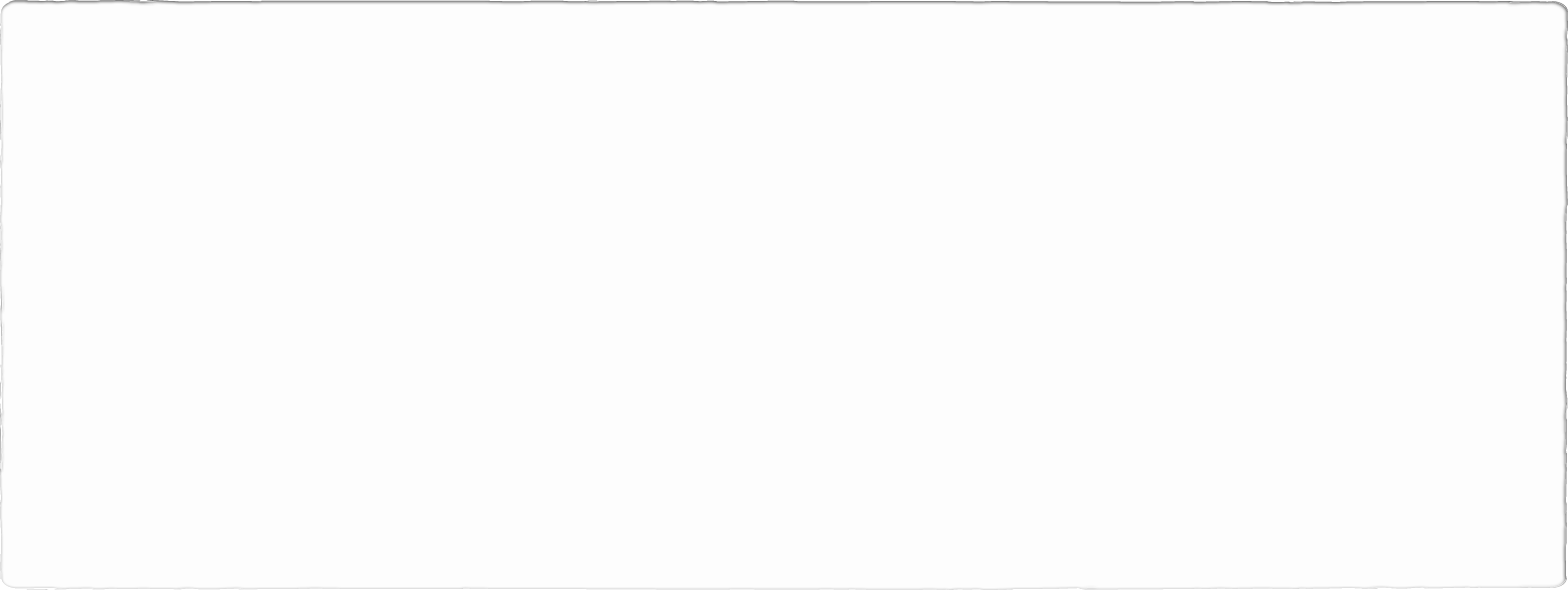 What can go wrong with Distributional Analysis?
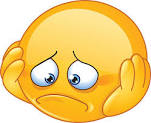 Distributional Analysis –Cons
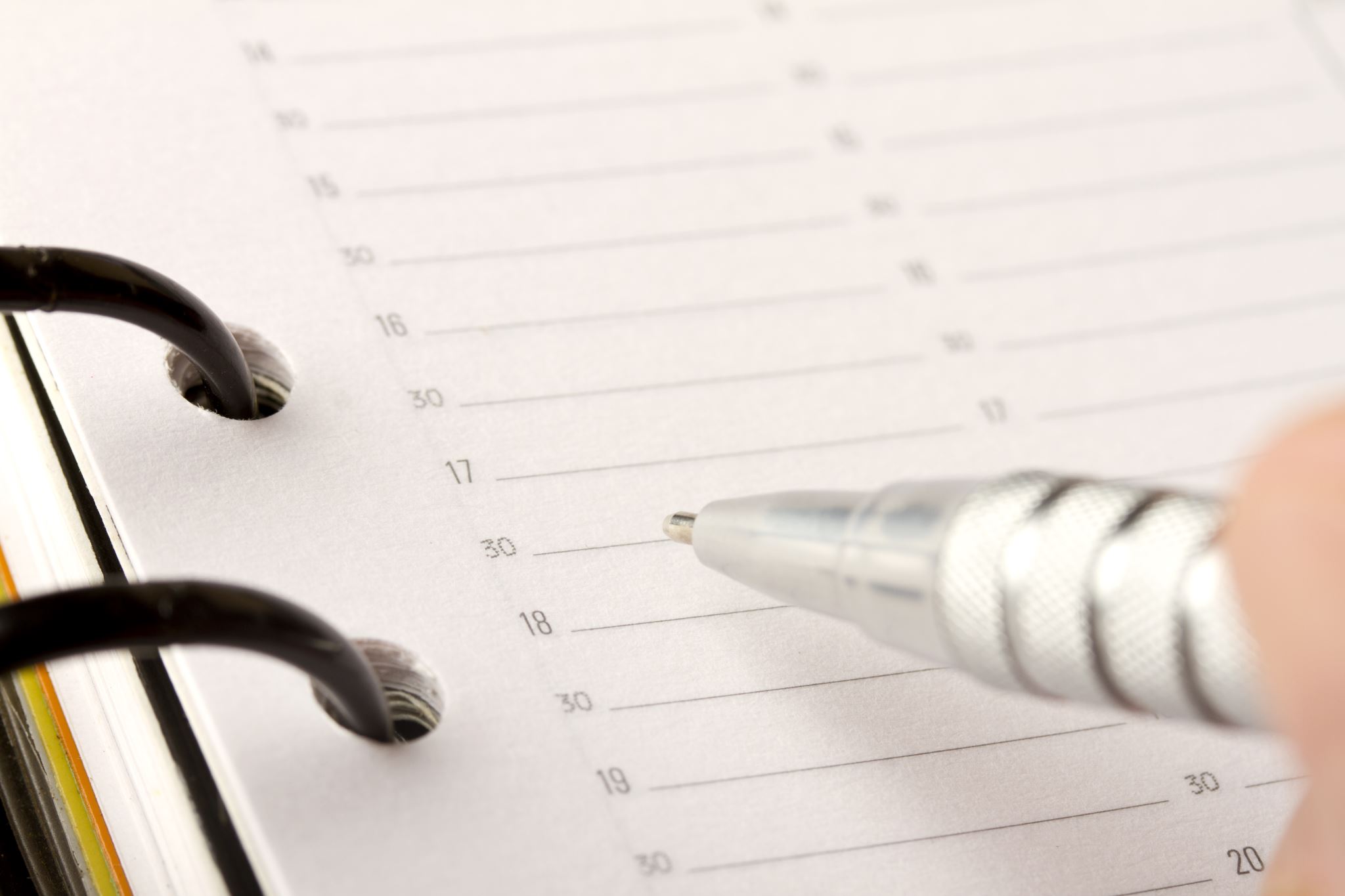 Analyze a Classical Algorithm under a Distribution
Average-Case Justifications of Classical Algorithms
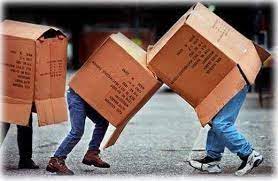 Bin Packing
Bin Packing - Example
0.5
0.7
0.6
0.5
0.2
0.2
0.4
0.5
0.1
0.7
0.2
0.1
0.6
0.5
0.2
0.5
0.5
0.4
Now it is!
Optimal?
Bin Packing - First-Fit Decreasing (FFD) Algorithm
?
Example:      6 *                 6 *                 6 *               12*
Approximate ratio is 11/9!
FFD in Practice
First-Fit Decreasing (FFD) Algorithm – Distributional Analysis
FFD Distributional Approximation Proof
Two steps:
Step 1: Show the bound for another algorithm truncate and match (TM).
Step 2: Show that FFD never uses more bins than TM.
Truncate and Match
Truncate and Match - Example
0.3
0.4
0.6
0.5
0.4
0.4
0.6
0.98
0.8
TM Bound Proof Idea
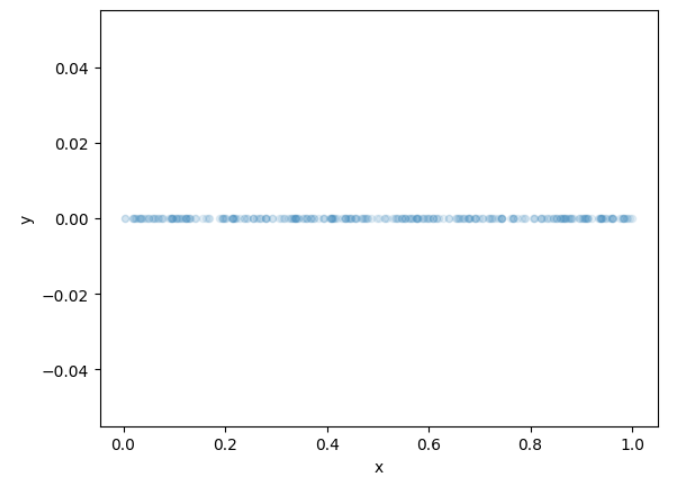 TM Bound Proof Idea
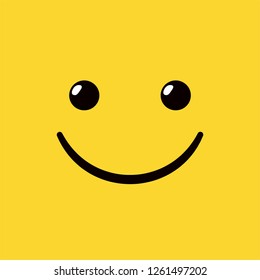 FFD Distributional Approximation Proof
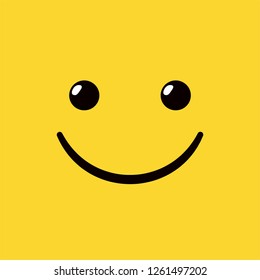 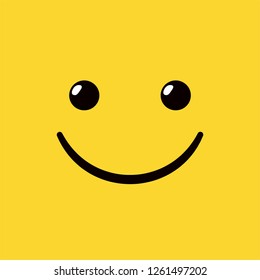 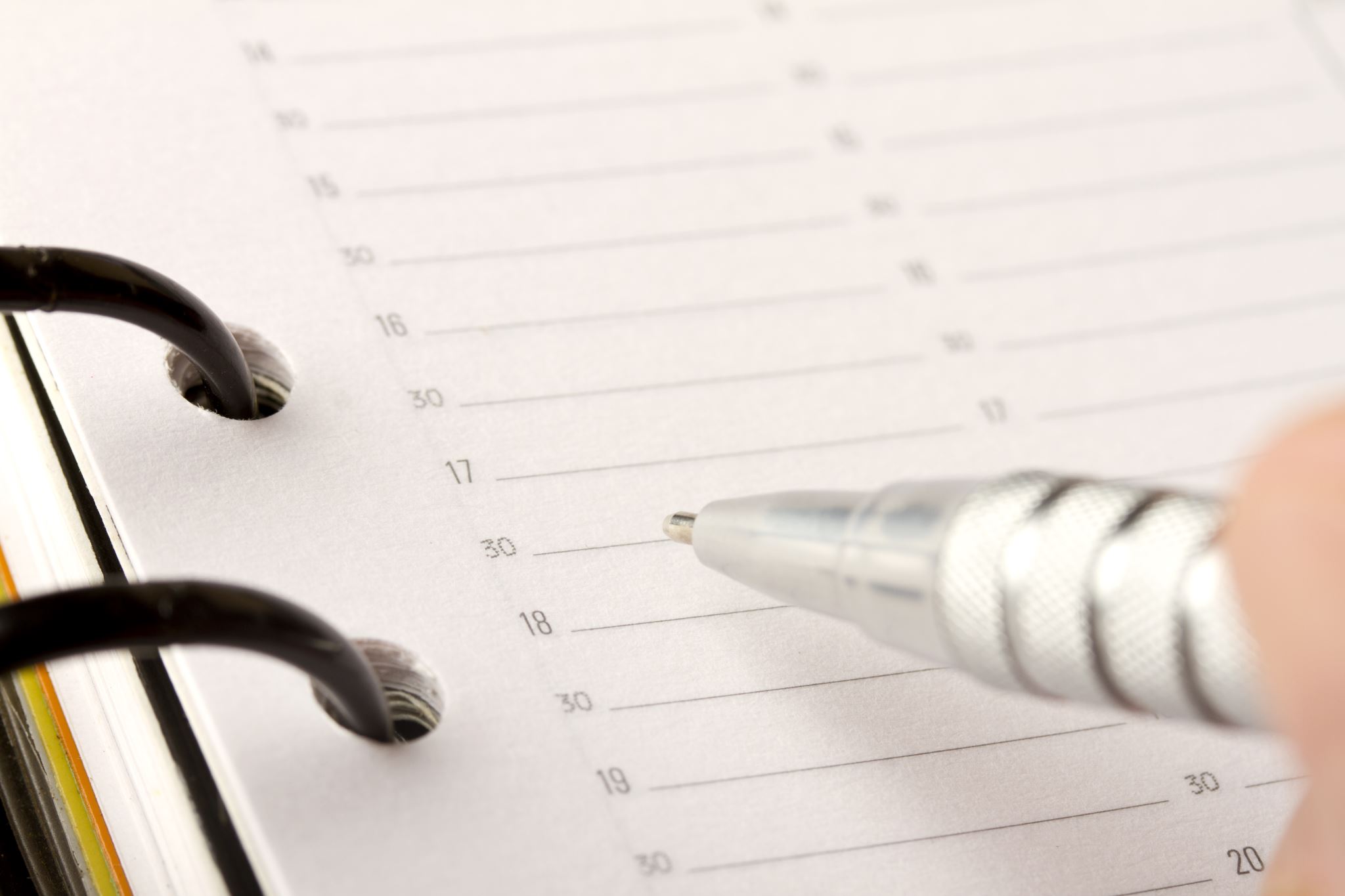 Design Useful Geometric Algorithms using a Distribution
Euclidean Traveling Salesman Problem (ETSP):
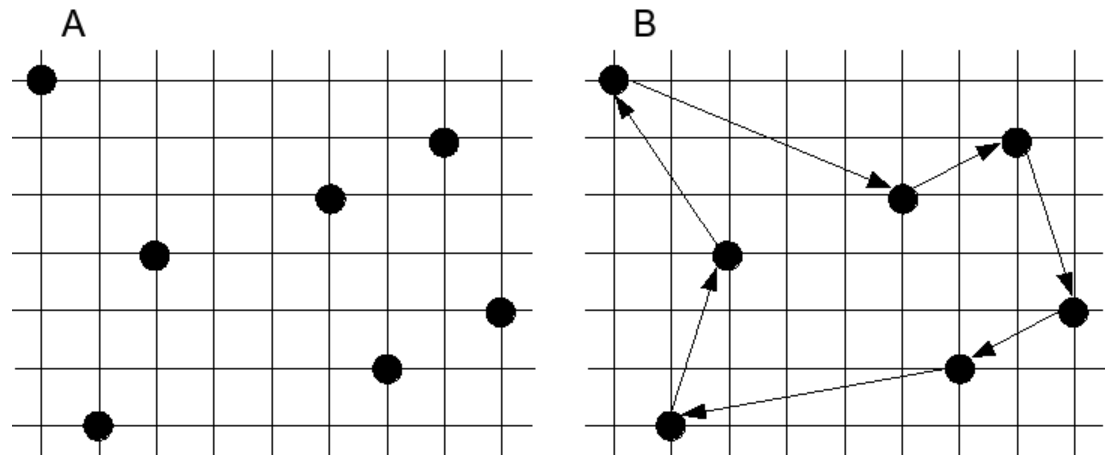 Euclidean TSP with Distributional Analysis
Euclidean TSP – Stitch Algorithm
Euclidean TSP – Stitch Algorithm
Euclidean TSP – Stitch Algorithm
3. Combine all tours of all squares: 
Select a random representative from each sub-square.
Zig-zag through all sub-squares row by row:
Visit each representative, then traverse (except last) the tour.
Finally return to starting point.
Stitch Algorithm – Distributional Analysis
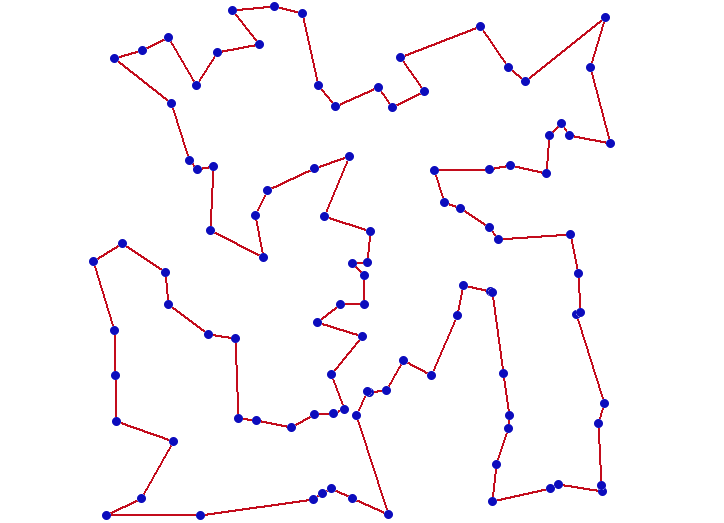 Stitch Algorithm – Proof Outline
Bound 
tour 
within sub-squares
Bound 
tour 
between sub-squares
Stitch Algorithm – Proof Outline
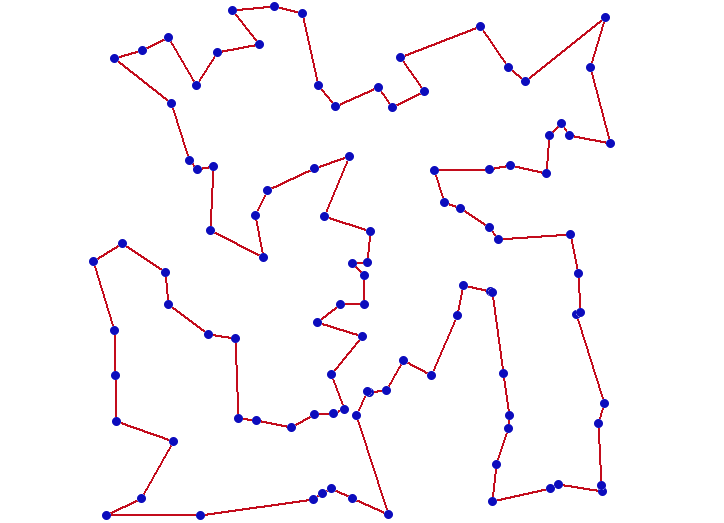 Bound 
tour 
within sub-squares
Bound 
tour 
between sub-squares
Euclidean TSP – Stitch Algorithm – Distributional Analysis
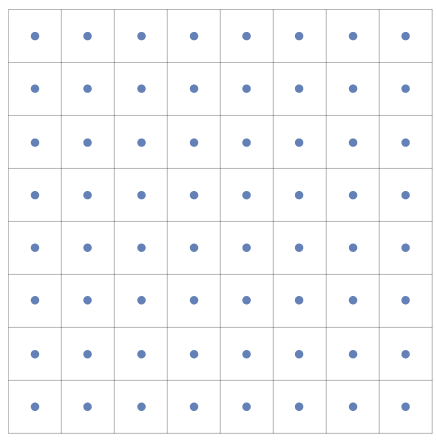 Lemma 1,2
Lemma 3
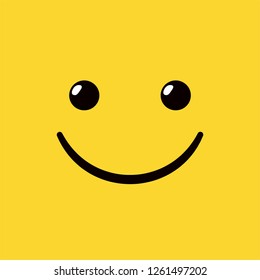 Euclidean TSP – Stitch Algorithm – Distributional Analysis
Euclidean TSP – Stitch Algorithm – Distributional Analysis
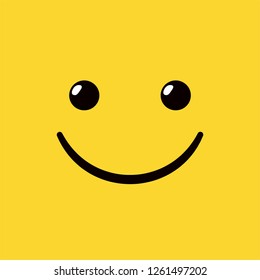 Stitch Algorithm – Lemma 2
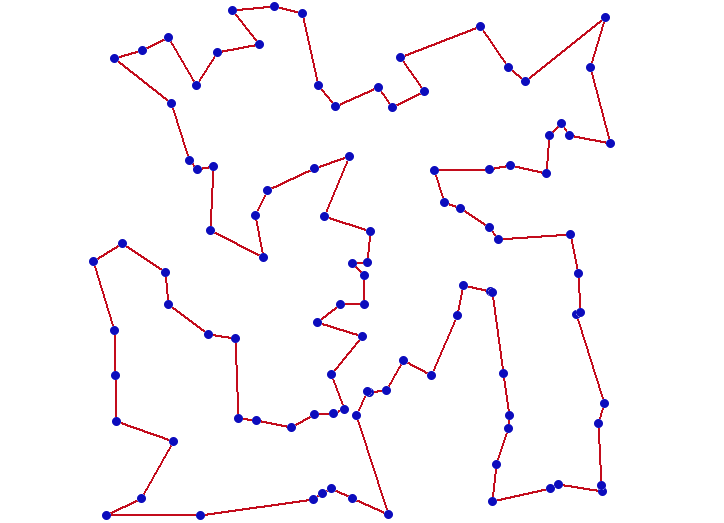 Stitch Algorithm – Lemma 3
Stitch Algorithm – Lemma 3
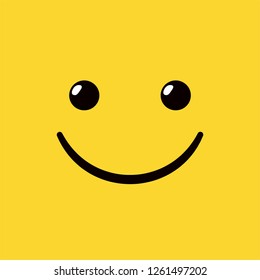 Stitch Algorithm – Discussion
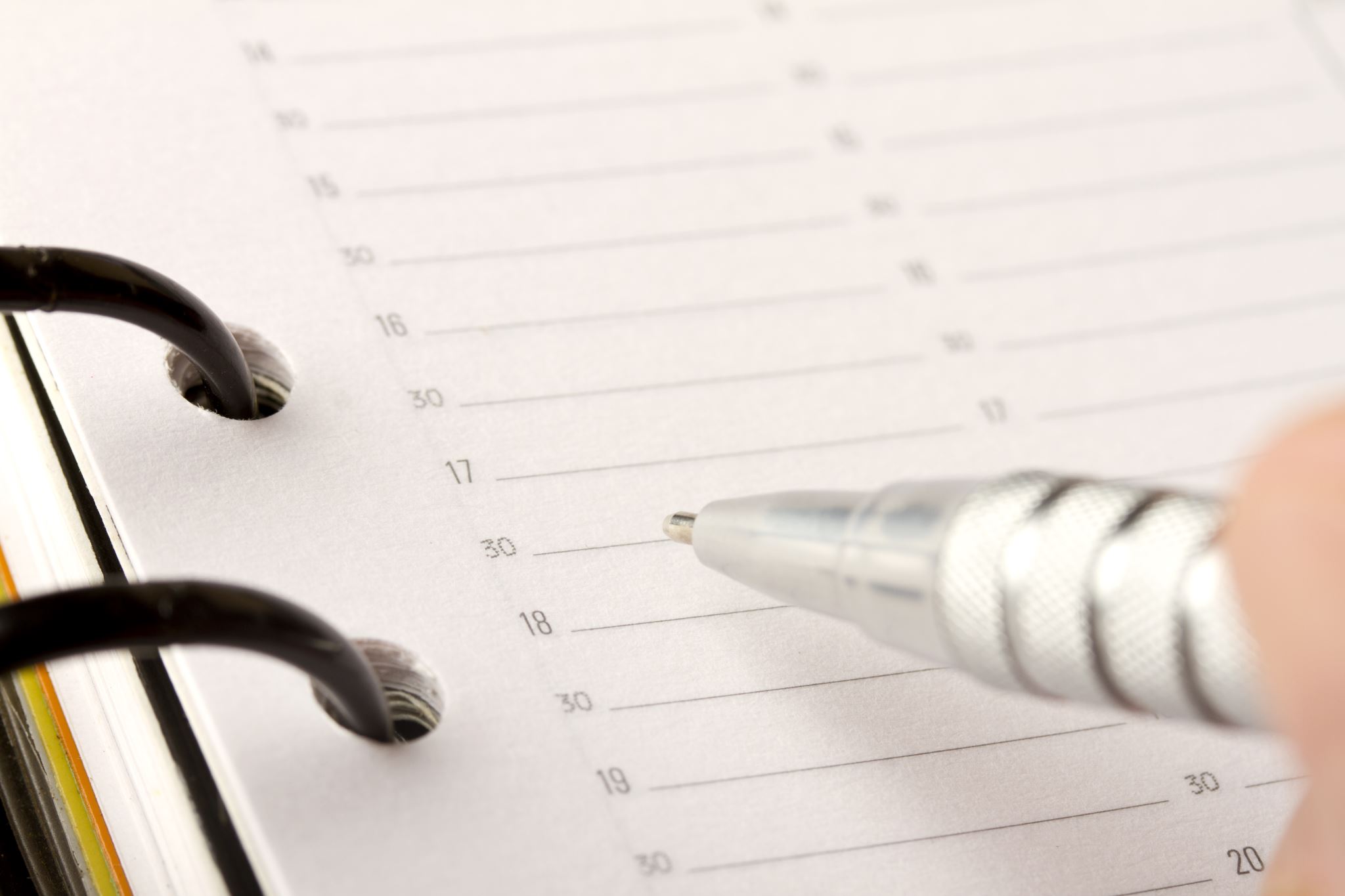 How to Select the Distribution for a Problem?
Random Graphs and Planted Models
The Minimum Bisection Problem
T
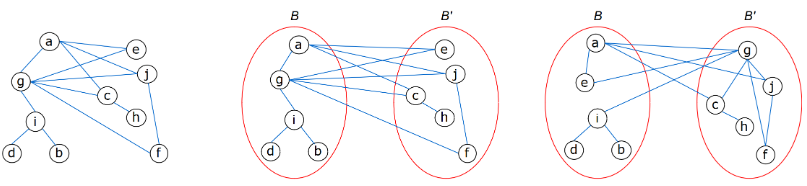 T
Input graph             Bisection of size 7              Bisection of size 5
Random Graphs and Planted Models for Minimum Bisection
Erdos-Rényi Random Graphs
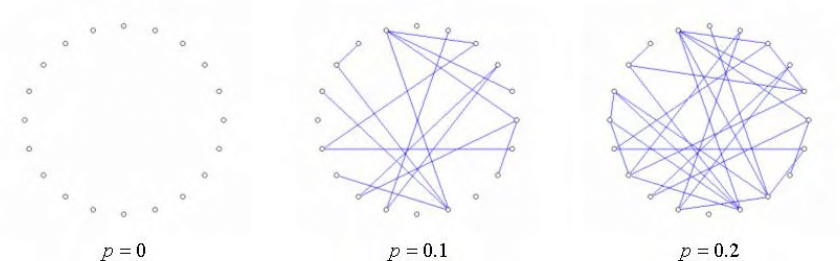 Why Erdos-Rényi Random Graphs are Bad for Minimum Bisection
T
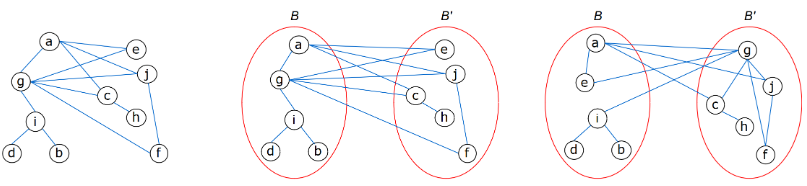 Why Erdos-Rényi Random Graphs are Bad for Minimum Bisection
Problem:
All bisections are roughly the same size.
Even the algorithm which computes a maximum bisection is almost optimal.
Planted Graph Models
Planted Graph Model for Minimum Bisection - Intuition
S
T
Planted Graph Model for Minimum Bisection - Formally
S
T
Planted Graph Model for Minimum Bisection – which p and q are good?
S
T
Planted Graph Model for Minimum Bisection – which p and q are good?
S
T
Planted Graph Model for Minimum Bisection – which p and q are good?
v
2
1
1
S
T
3
0
0
2
3
0
2
0
Planted Graph Model for Minimum Bisection – which p and q are good?
T
S
T
S
T
S
Planted Graph Model for Minimum Bisection – which p and q are good?
S
T
T
S
Planted Graph Model for Minimum Bisection – which p and q are good?
S
T
T
S
Planted Graph Model for Minimum Bisection – which p and q are good?
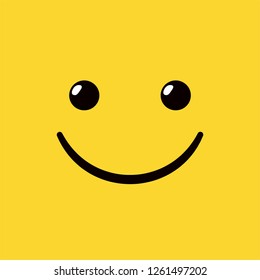 Planted Graph Model for Minimum Bisection – which p and q are good?
Planted Graph Model for Minimum Bisection – which p and q are good?
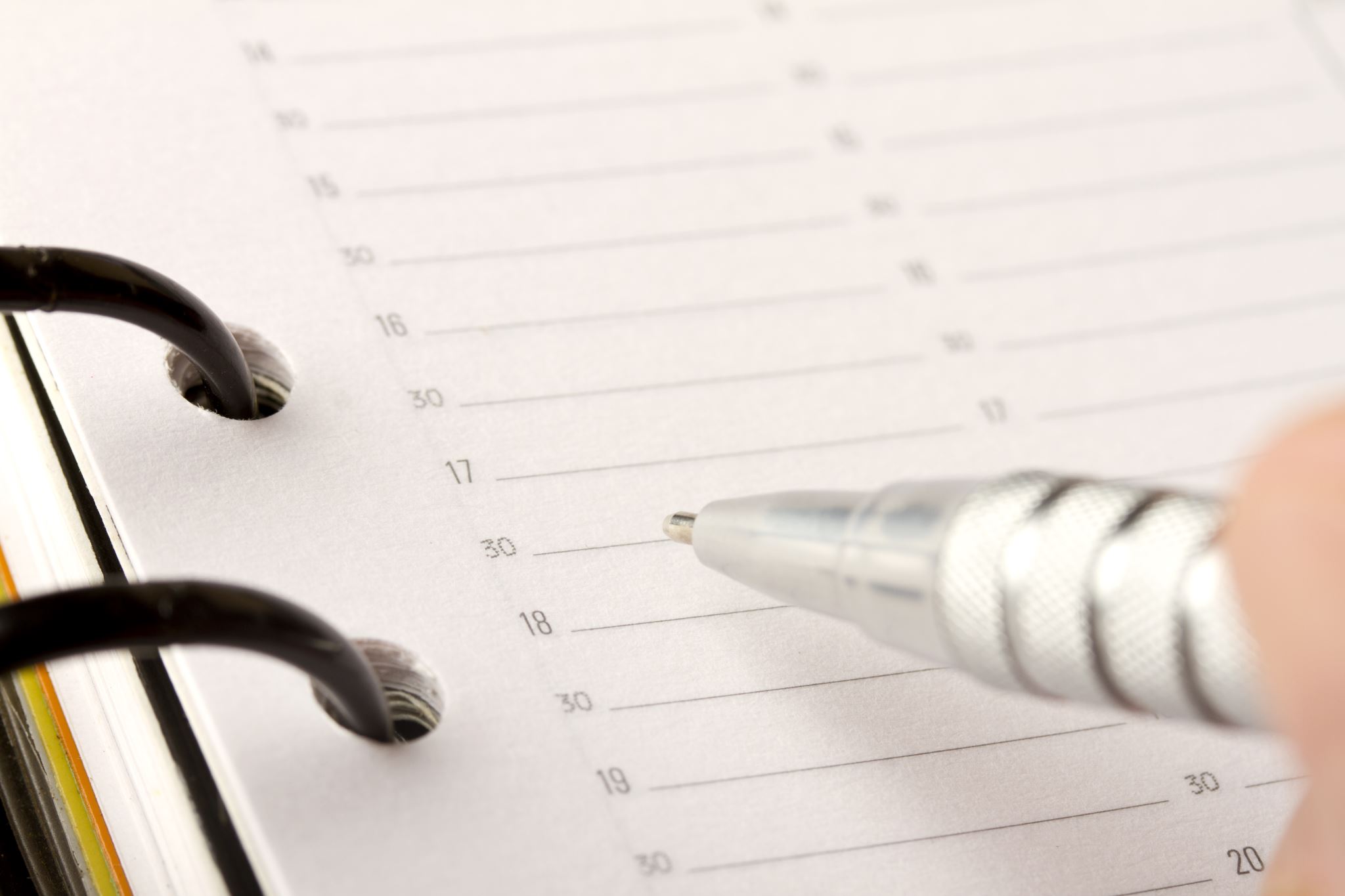 Thank You!Questions?
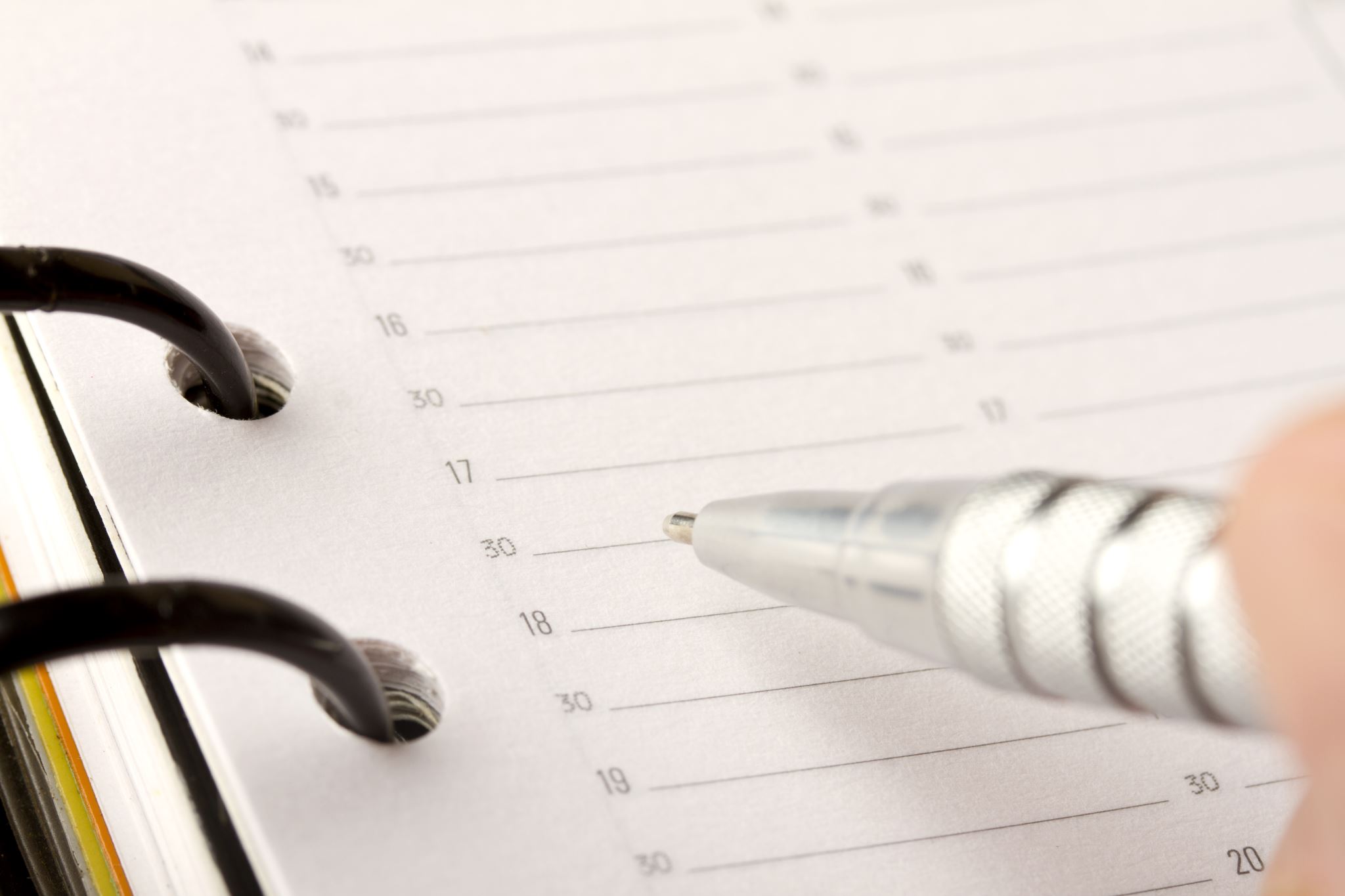 Design an Algorithm for a Distribution
Optimal Stopping Problem
Optimal Stopping Problem - Example
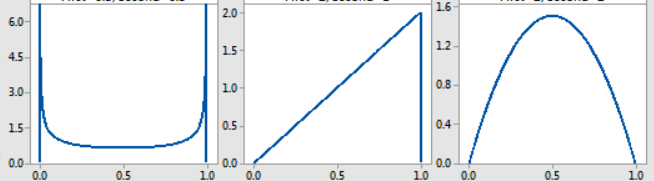 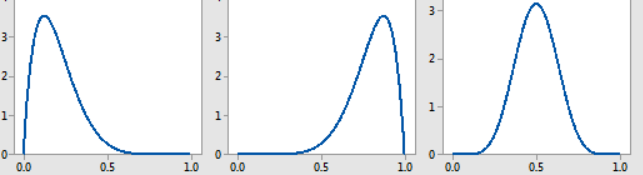 i=1              i=2              i=3            i=4              i=5             i=6
Optimal Stopping Problem – Optimal Algorithm
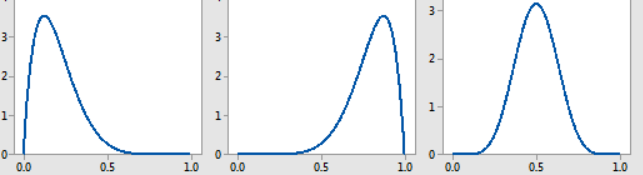 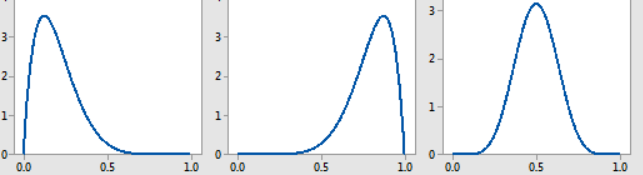 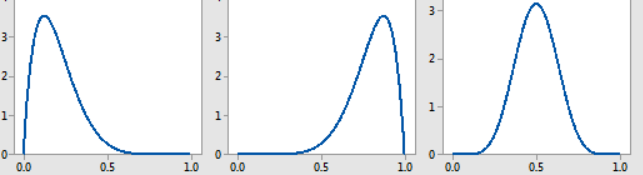 i=4               i=5              i=6
Optimal Stopping Problem – Optimal Algorithm
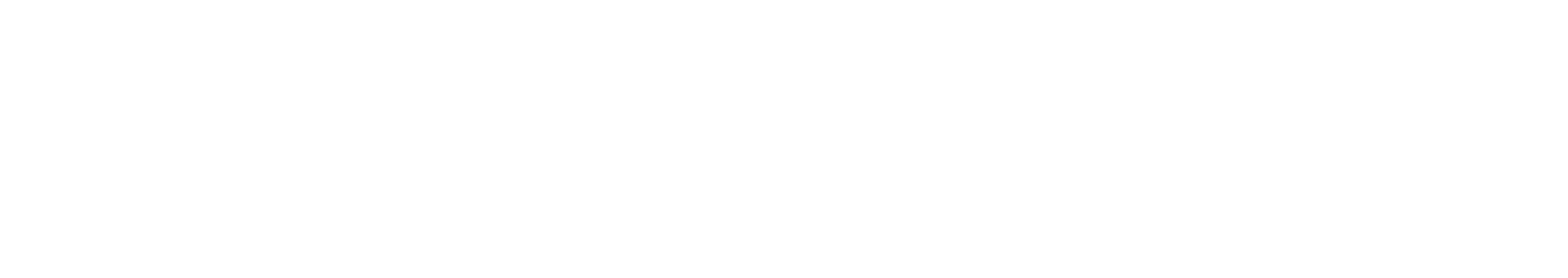 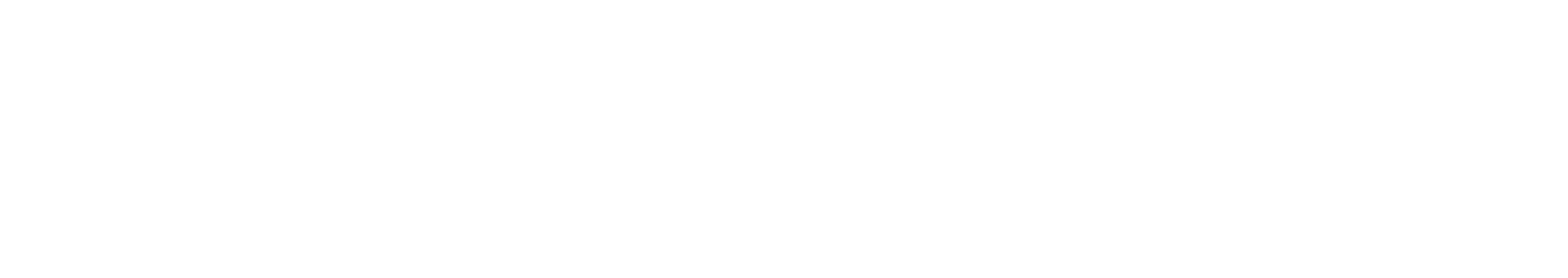 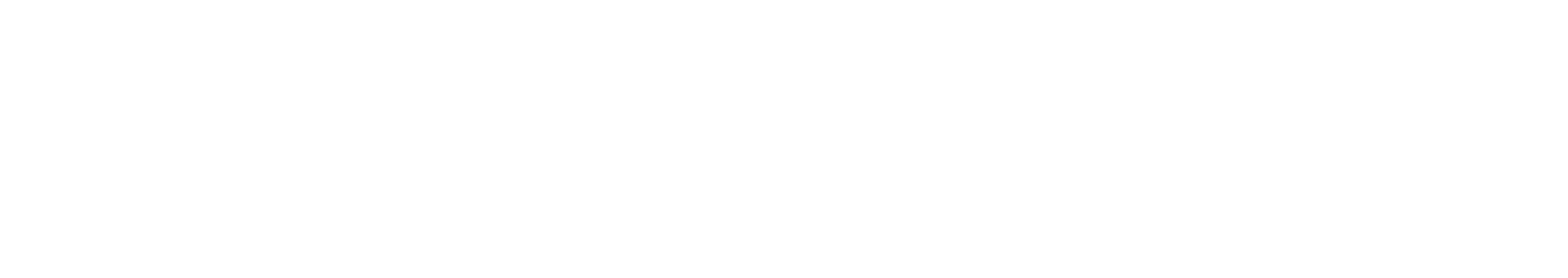 i=4               i=5              i=6
Optimal Stopping Problem – Cons
Can we design a simpler algorithm with good guarantees which is more robust to distribution changes?
Threshold Rules
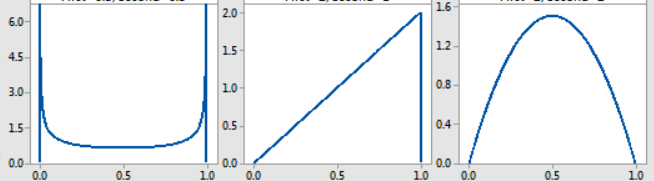 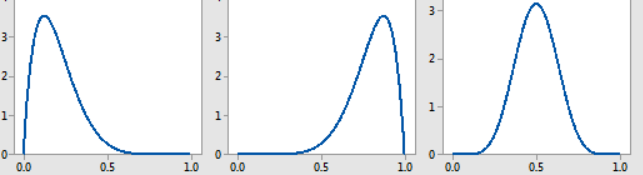 i=1           i=2           i=3         i=4           i=5           i=6
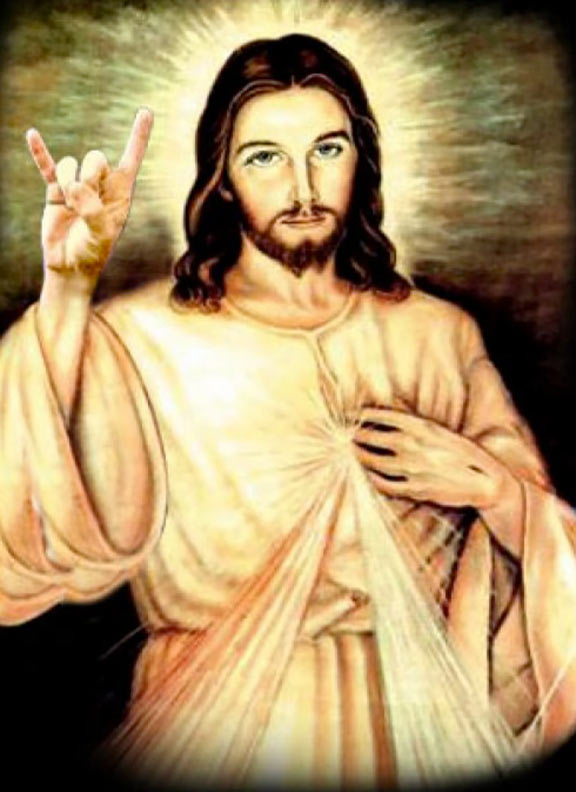 The Prophet Inequality
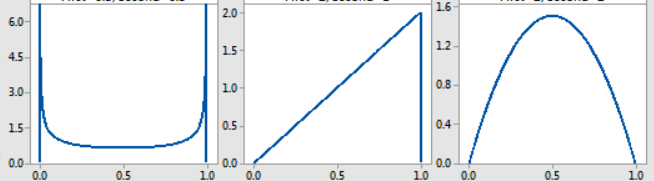 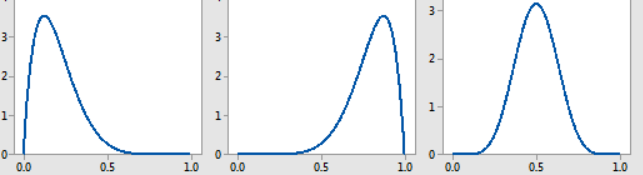 i=1           i=2           i=3         i=4           i=5           i=6
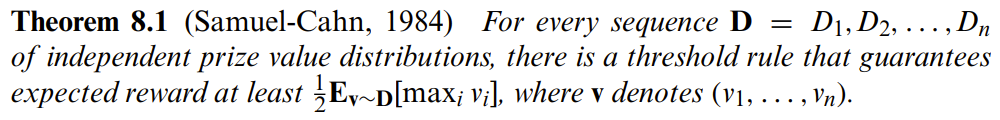 Prophet Inequality - Proof
Prophet Inequality – Proof Cont’d
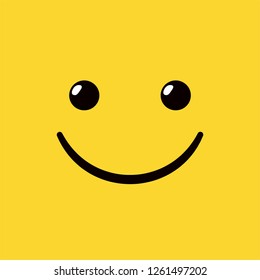 Prophet Inequality - Proof
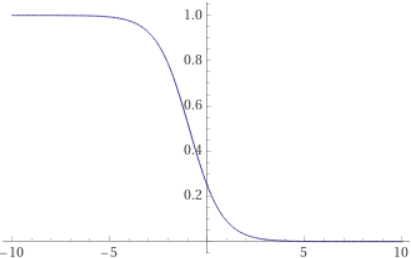 1/2
Prophet Inequality - Proof
Prophet Inequality – Proof Cont’d
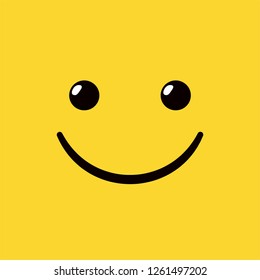 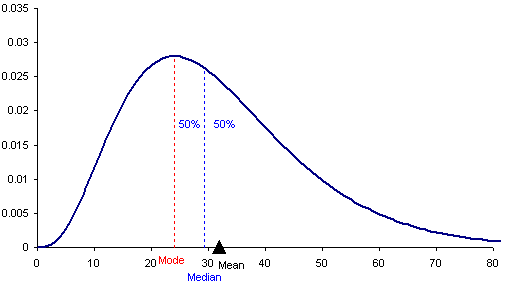 Threshold Rule– Pros
Threshold Rule– Cons
QuickSort
Average-Case Justifications of Classical Algorithms - QuickSort
QuickSort  - Pivot Selection & Runtime
Deterministic QuickSort – Average Case Runtime
Deterministic QuickSort – Average Case Runtime
Deterministic QuickSort – Average Case Runtime - Proof
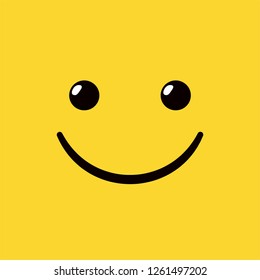 Deterministic QuickSort – Average Case Runtime - Proof
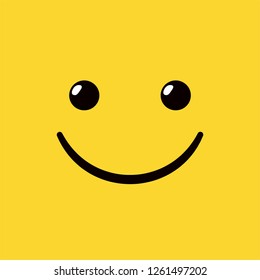 Deterministic QuickSort – Average Case Runtime - Proof
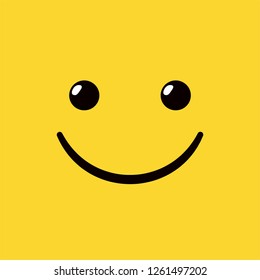 Deterministic QuickSort – Average Case Runtime – Proof Continued
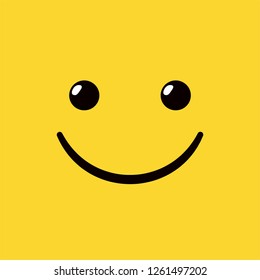